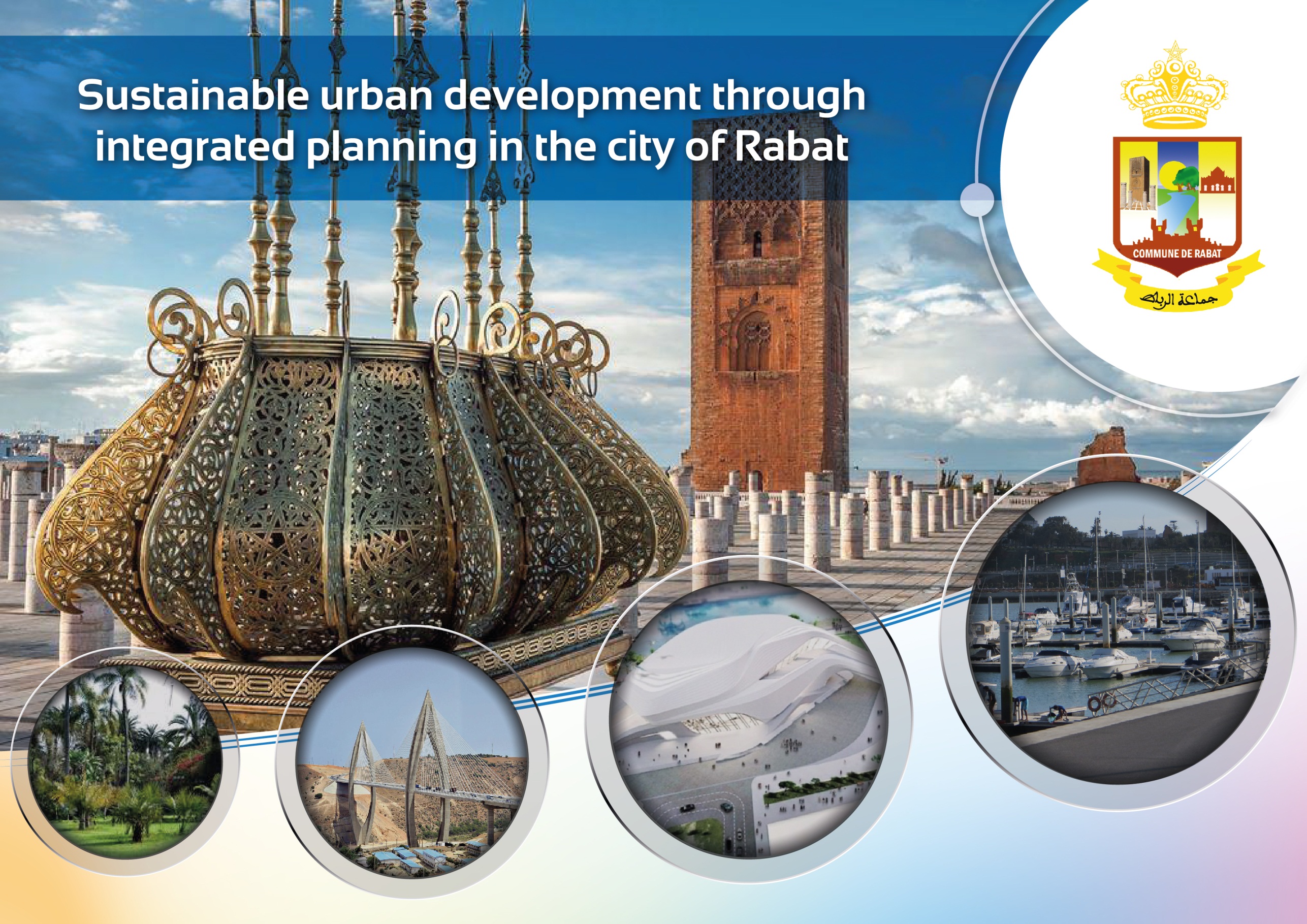 RABAT VILLE INTELLIGENTE, INCLUSIVE  ET DURABLE
PROMOTION DE L’ECONOMIE CIRCULAIRE
PARTICIPATION DE LA SOCIETE CIVILE
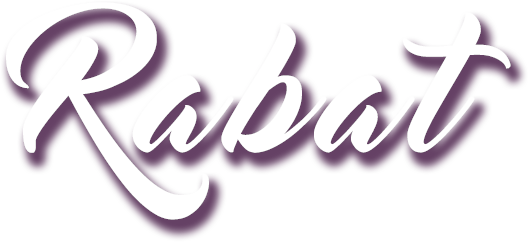 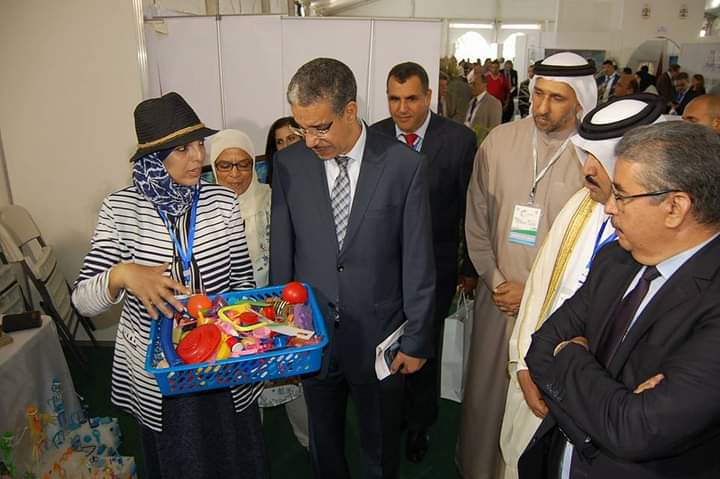 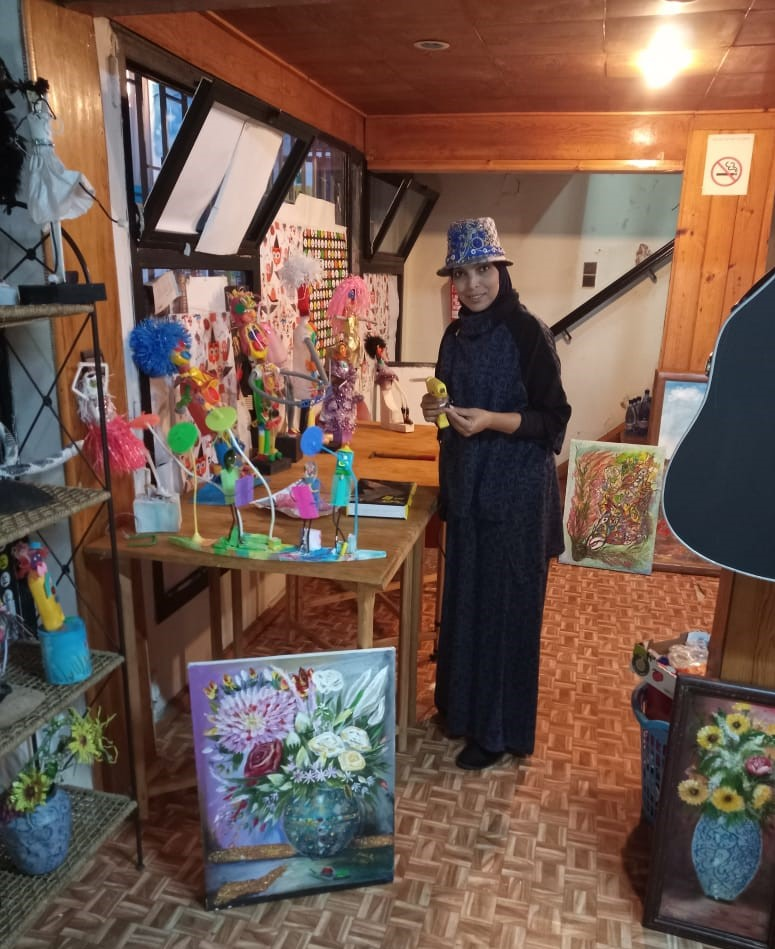 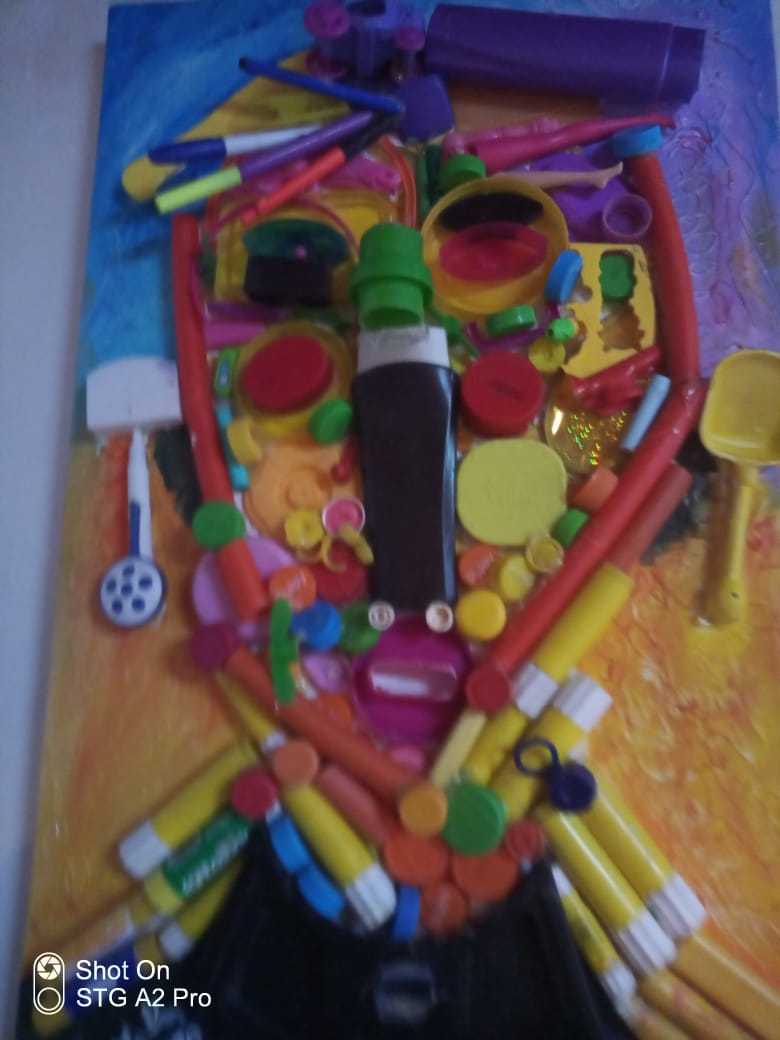 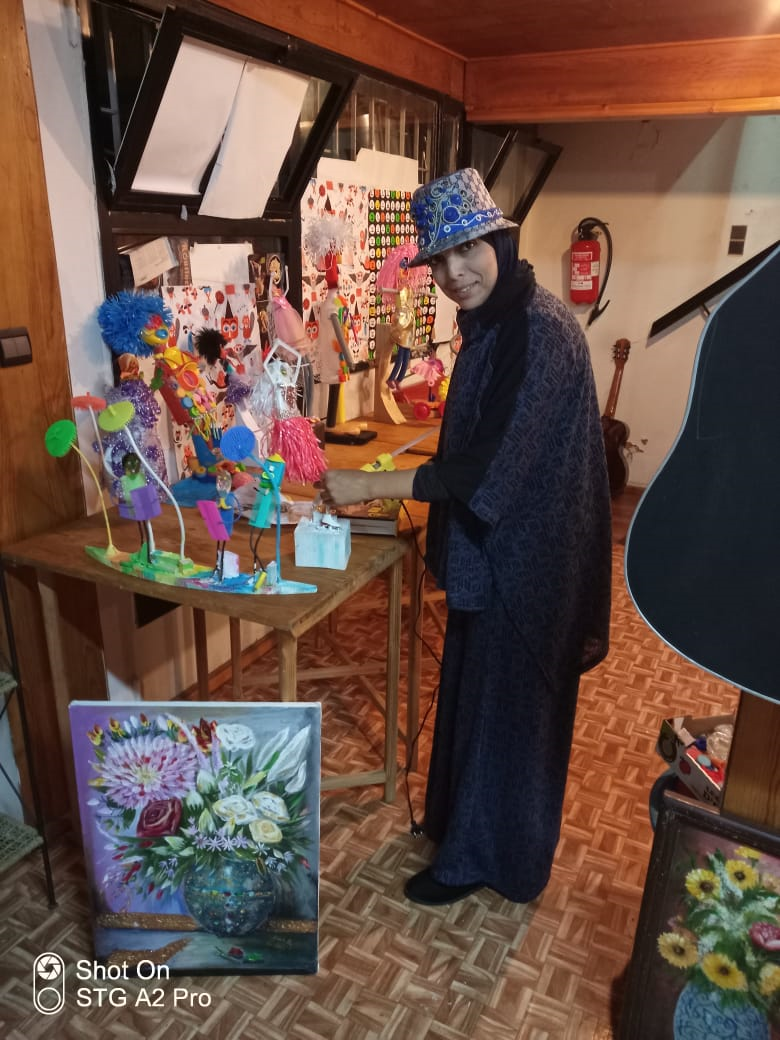 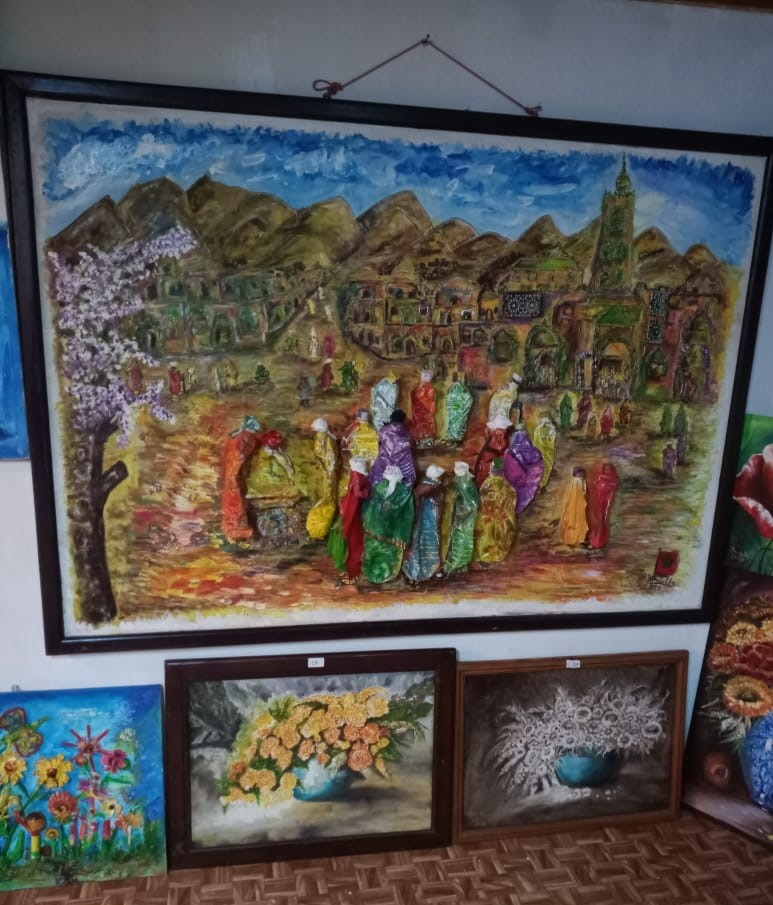 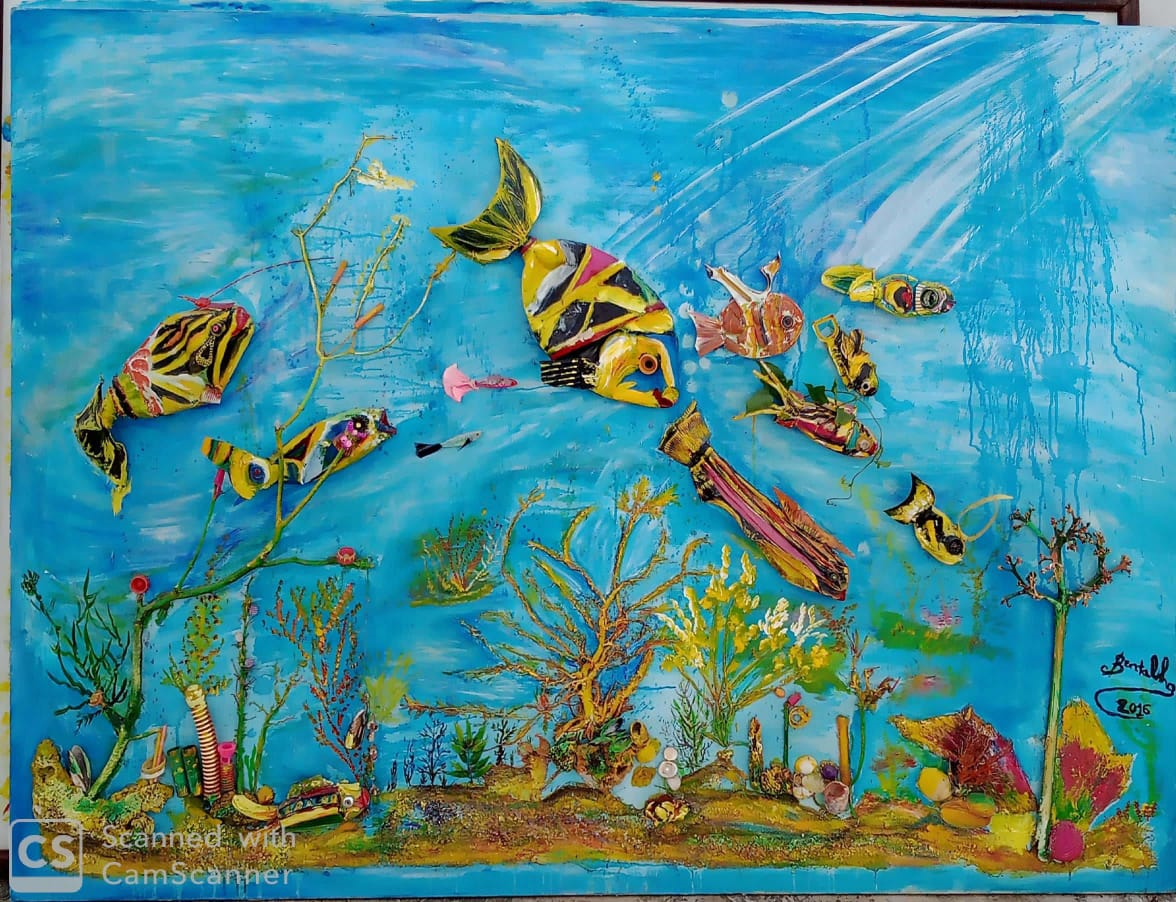 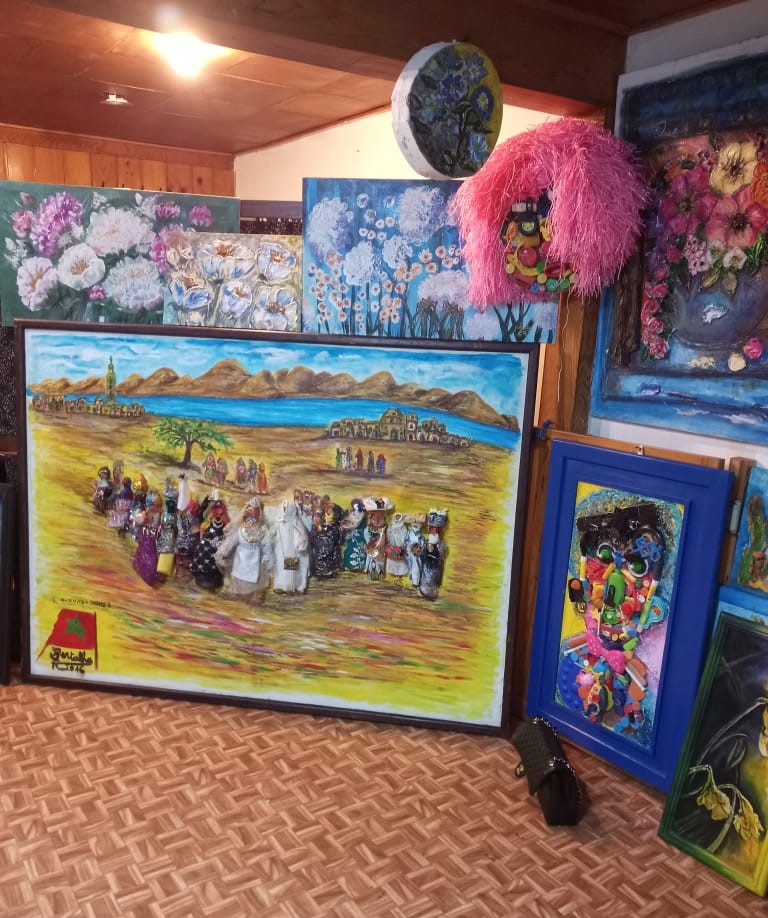 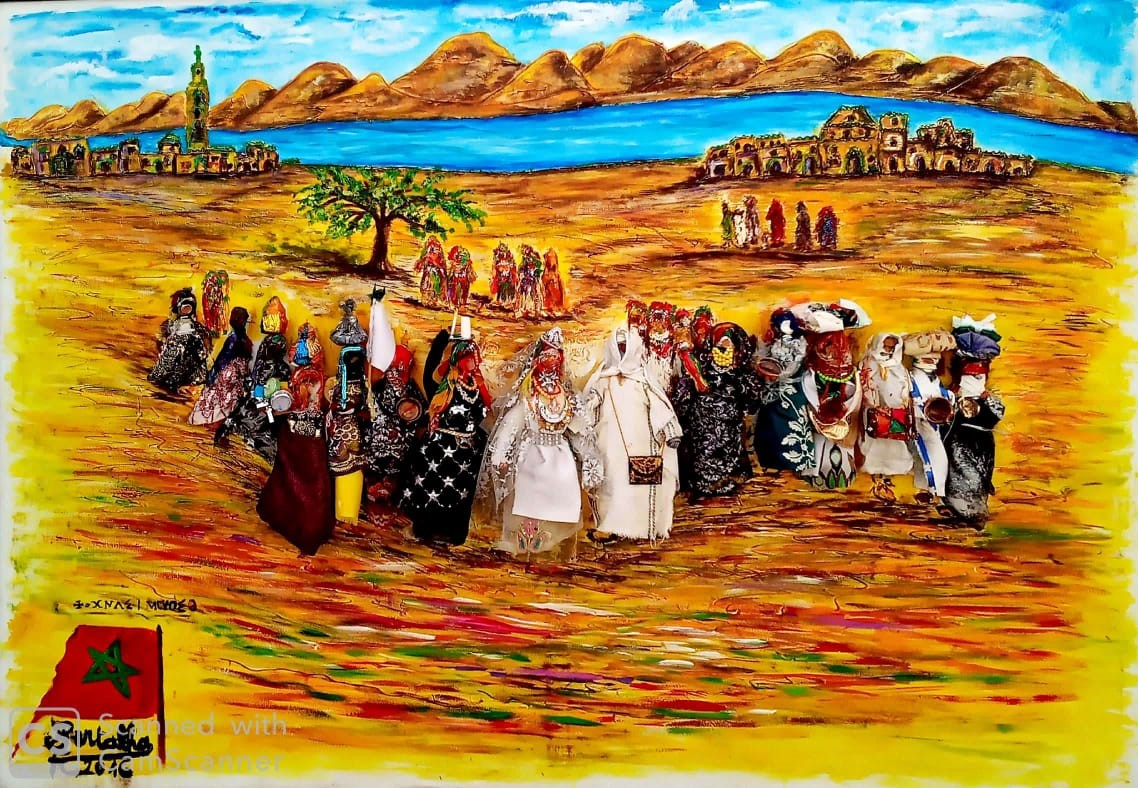 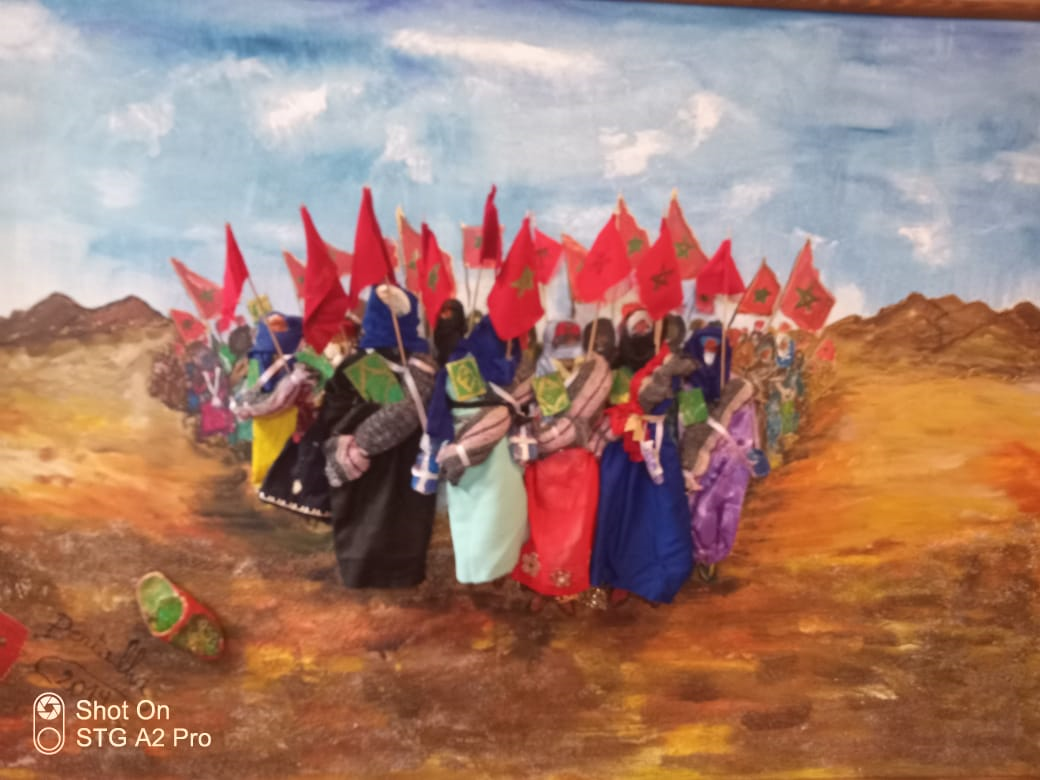 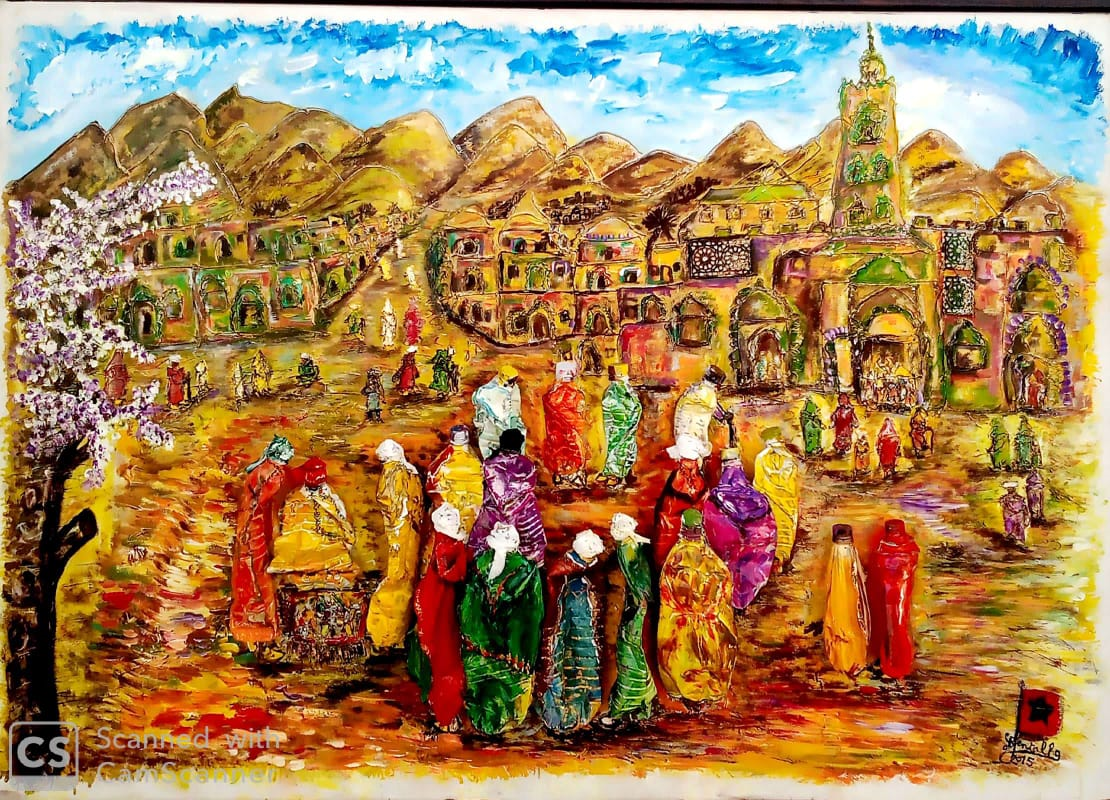 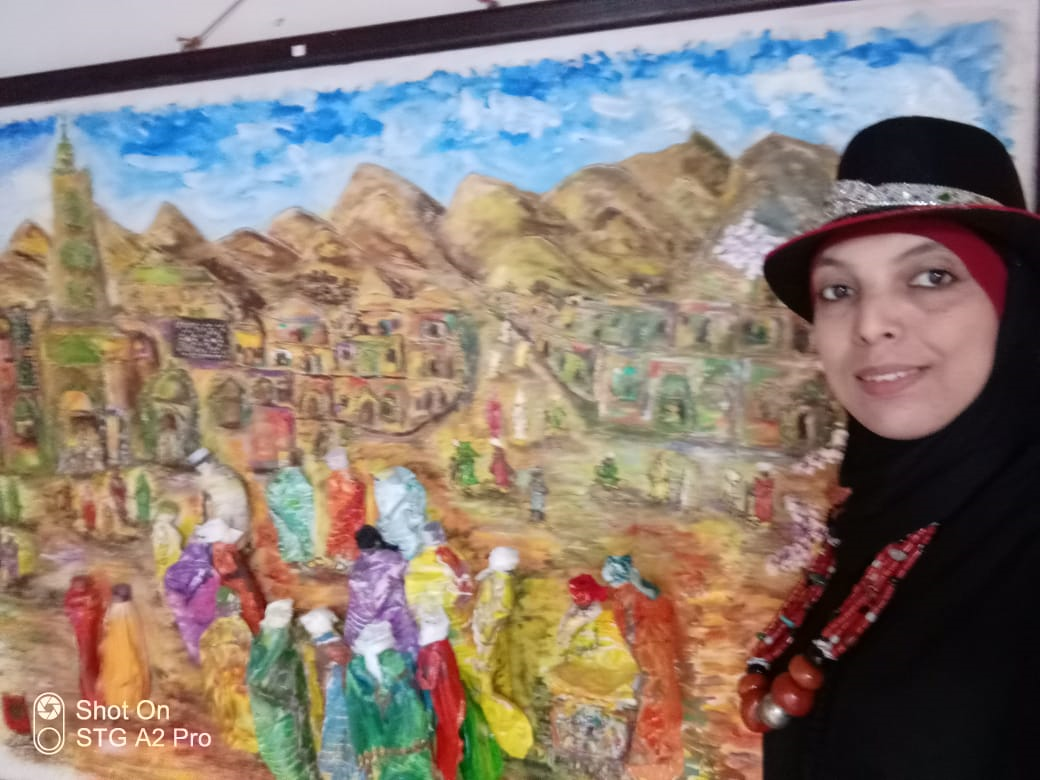 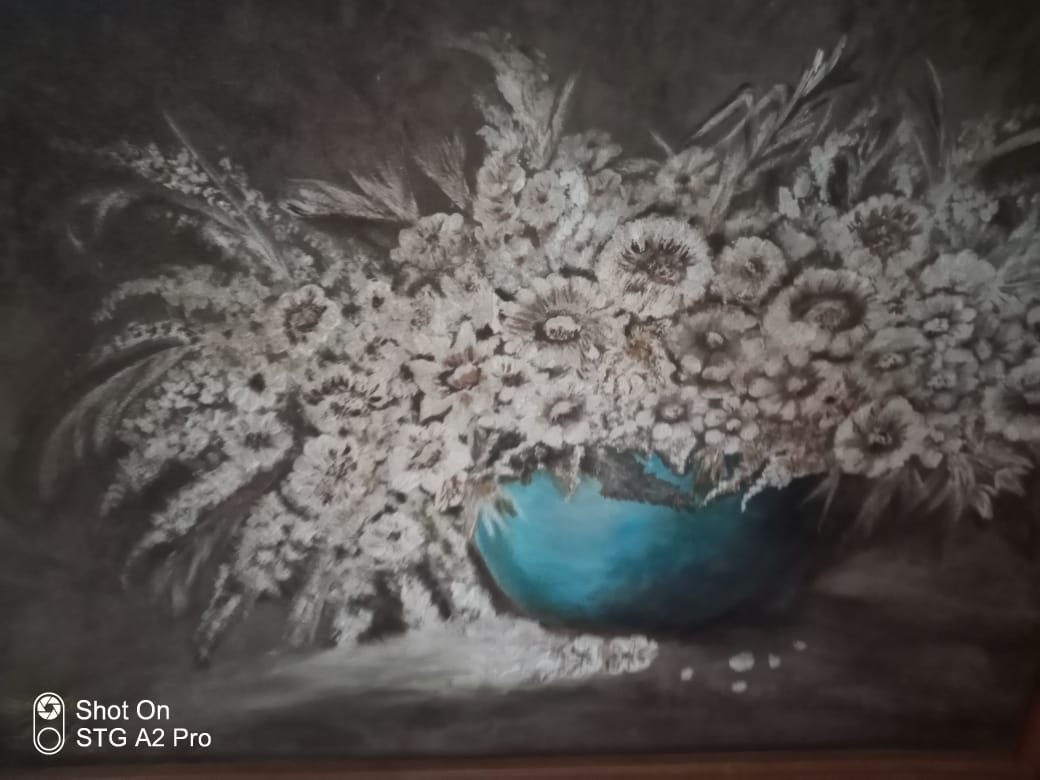 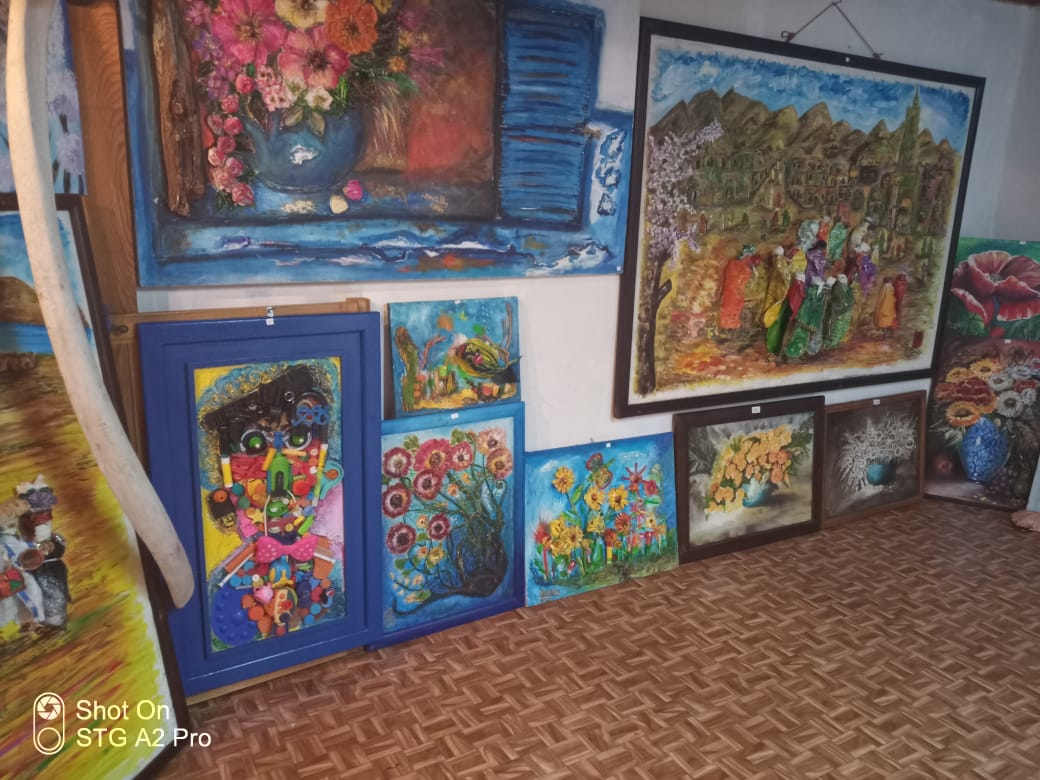 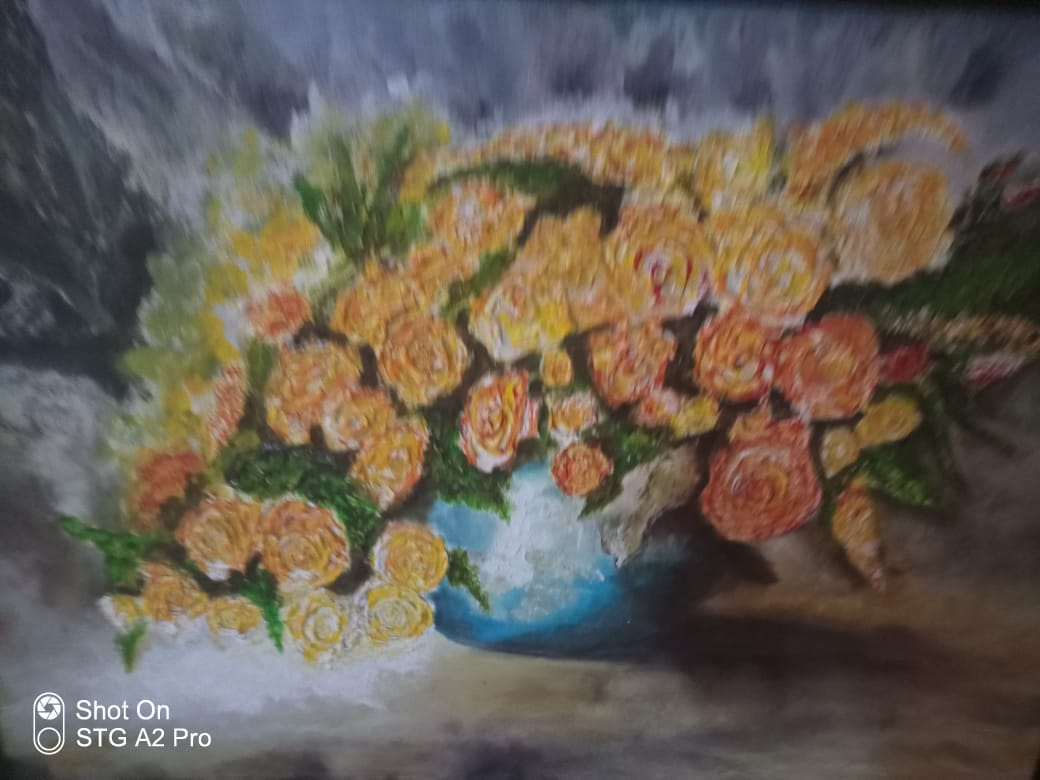 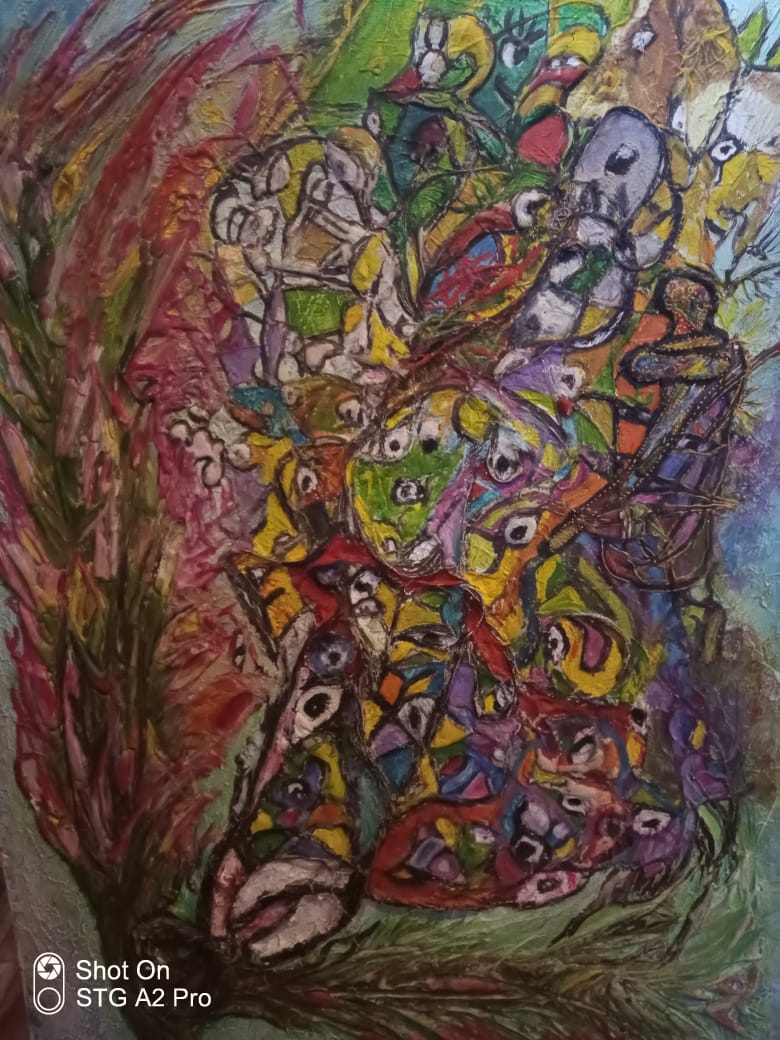 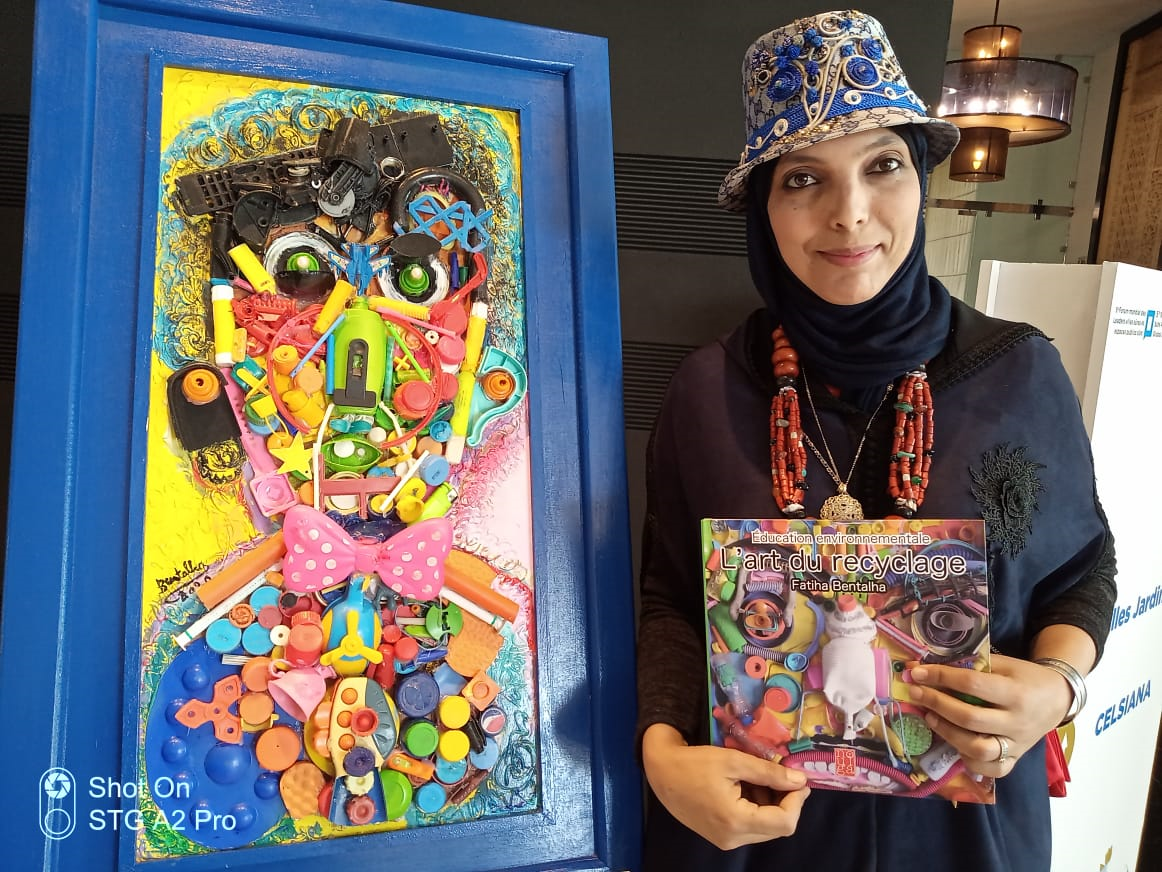 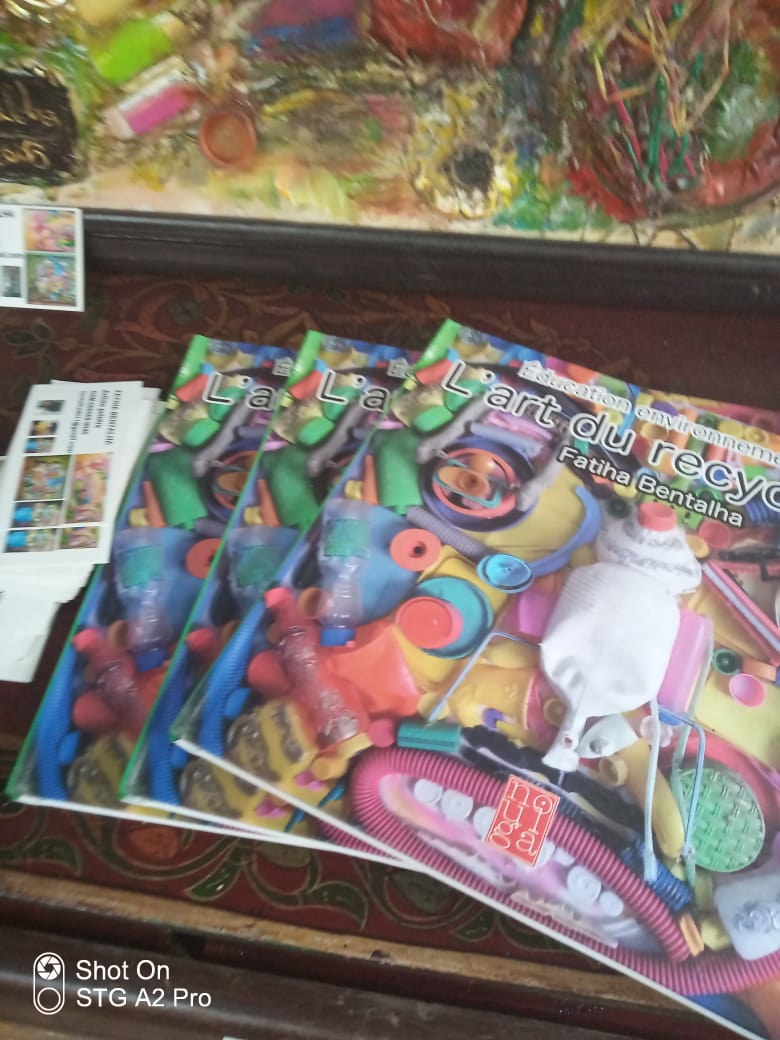 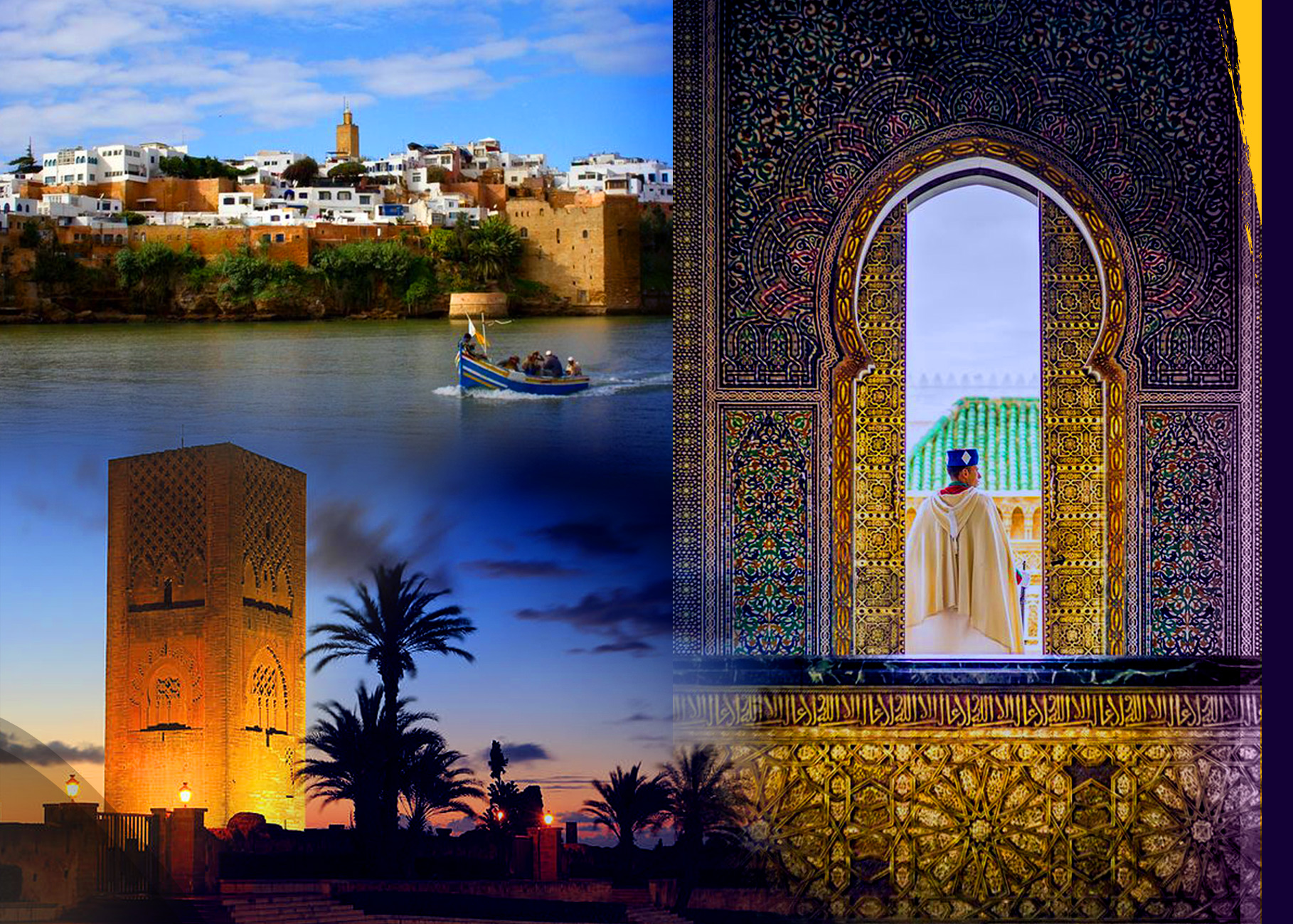 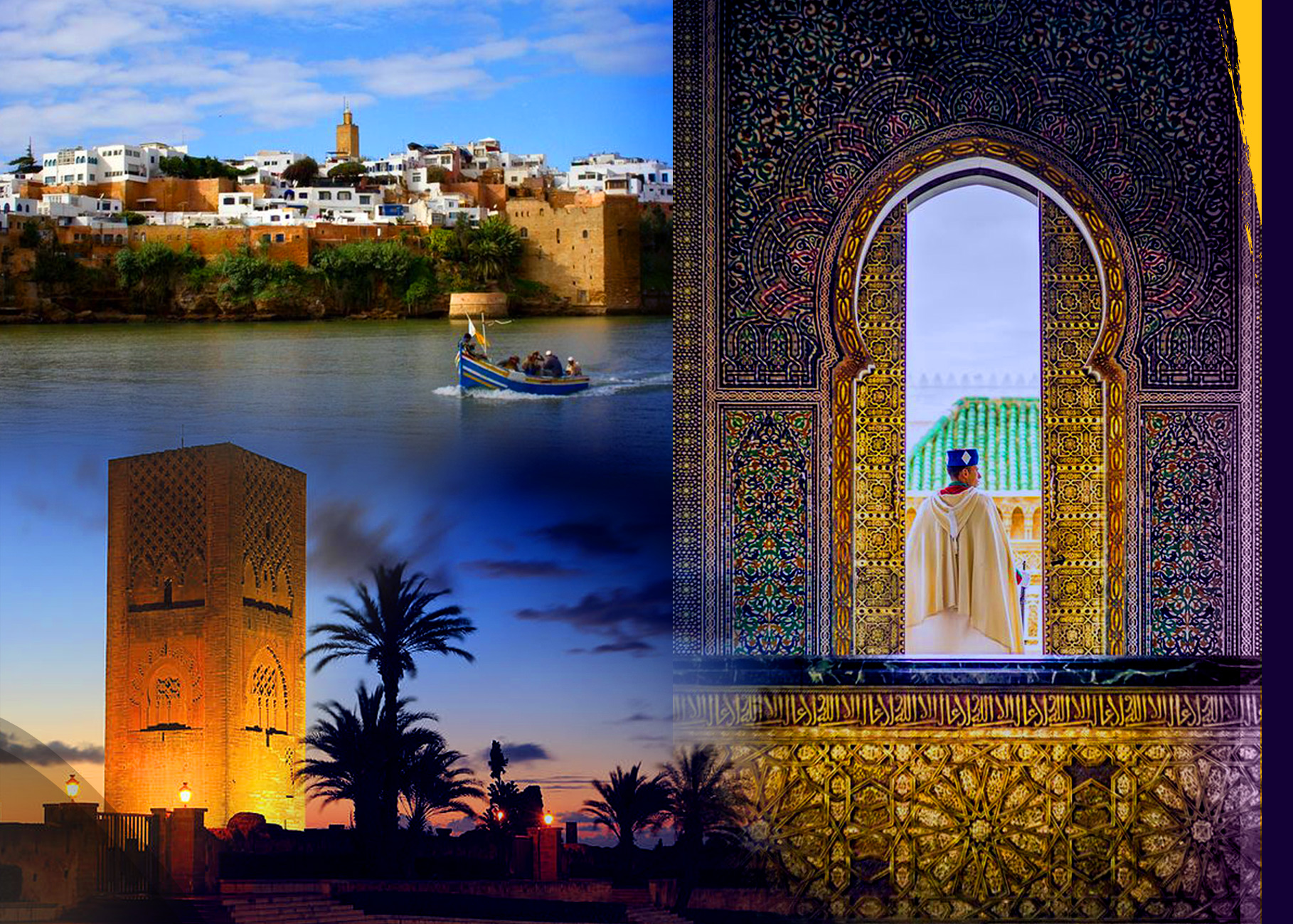 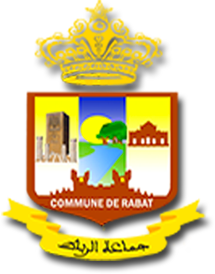 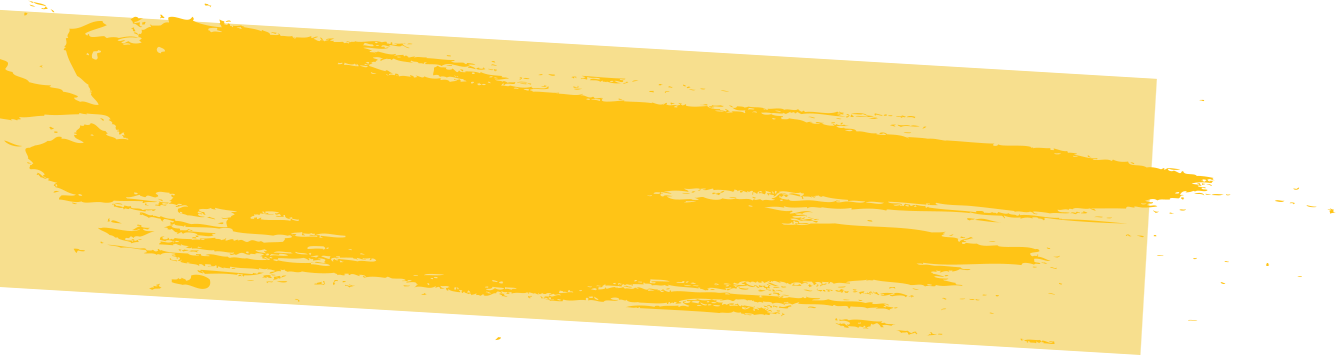 MERCI POUR ATTENTION
19